Lecture 23Estimating a Parameter in a Differential Equation
[Speaker Notes: This lecture develops the central ideas of the adjunct method for estimating a parameter in a differential equation.
The parameter is usually a material property, such as seismic velocity, electrical conductivity, etc.]
Syllabus
Lecture 01	Describing Inverse ProblemsLecture 02		Probability and Measurement Error, Part 1Lecture 03		Probability and Measurement Error, Part 2 Lecture 04		The L2 Norm and Simple Least SquaresLecture 05		A Priori Information and Weighted Least SquaredLecture 06		Resolution and Generalized Inverses
Lecture 07		Backus-Gilbert Inverse and the Trade Off of Resolution and VarianceLecture 08		The Principle of Maximum LikelihoodLecture 09		Inexact Theories
Lecture 10		Prior Covariance and Gaussian Process RegressionLecture 11		Non-uniqueness and Localized AveragesLecture 12		Vector Spaces and Singular Value Decomposition
Lecture 13		Equality and Inequality ConstraintsLecture 14		L1 , L∞ Norm Problems and Linear ProgrammingLecture 15		Nonlinear Problems: Grid and Monte Carlo Searches Lecture 16		Nonlinear Problems: Newton’s Method Lecture 17		Nonlinear Problems:  MCMC and Bootstrap Confidence Intervals Lecture 18		Factor AnalysisLecture 19		Varimax Factors, Empirical Orthogonal FunctionsLecture 20		Backus-Gilbert Theory for Continuous Problems; Radon’s ProblemLecture 21		Linear Operators and Their AdjointsLecture 22		Fréchet Derivatives
Lecture 23		Estimating a Parameter in a Differential EquationLecture 24 	Exemplary Inverse Problems, incl. Filter DesignLecture 25 	Exemplary Inverse Problems, incl. Earthquake LocationLecture 26 	Exemplary Inverse Problems, incl. Vibrational Problems
Purpose of the Lecture
Statement of the Problem

The Born Approximation

Frechet Derivative of data

Numerical solution of a differential equation with Euler’s method

An exemplary heat flow problem
[Speaker Notes: The problem is analyzed 5 steps.
Of them, the Born Approximation is the most difficult (and also an essential part of the technique).
At the end, the method is applied to a Newtonian cooling problem.
I chose this problem because it has a very simple differential equation.
The material parameter being solved for the insulation (R value), which is assumed to be time-dependent,]
Part 1Statement of the Problem
[Speaker Notes: With a problem this mathematically complex, stating it in words helps to bring out the physical simplicity.]
for example
unknowm
[Speaker Notes: The parameter m in the differential operator is unknown.
In this case, the operator corresponds to Newtonian cooling and the quantity c0+mc1 is related to thermal conductivity.
A large c0+mc1 corresponds to poor insulation of the object that is cooling.]
unknowm
[Speaker Notes: The goal is to determine m on the basis of data that depend on u.
The source f(t) is assumed to be known.]
replace to emulate
a continuous function
[Speaker Notes: Although the derivation is for a single parameter m,
it is easily extensible to a function m(x)
by replacing mc1 with the sum of delta functions
each with an unknown amplitude mi]
Part 2The Born Approximation
[Speaker Notes: The Born approximation allows one to calculate the Frechet derivative of the field u
with respect to a change in the parameter m, that is, du/dm.]
[Speaker Notes: This is the definition of the Frechet derivative in words]
[Speaker Notes: I do not put much emphasis on whether the derivative is written with d’s, partial’s, l.c. deltas or uppercase DELTAs.
But generally partials are used for derivatives with respect to parameters and l.c. deltas for derivatives with respect to functions.]
differential equation
perturbed parameter
perturbed solution
perturbed operator
perturbed equation
[Speaker Notes: Start with the original differential equation.
Define unperturbed values m0 , u0  and L(m0)
together with perturbations dm, du  and dL = dL/dm dm
Substitute into the equation and multiply out.
Discard all terms quadratic in small quantities.]
now subtract unperturbed equation
from perturbed equation
to get equation
[Speaker Notes: subtract the perturbed equation]
move to other side
[Speaker Notes: Then rearrange,
Which leads to a formula for du/dm]
[Speaker Notes: This quantity is the Frechet derivative of the wavefield with respect to a model parameter.]
looks complicated, but actually not
[Speaker Notes: The Frechet derivative contains a the quantity dL/dm.
It looks unfamiliar,
but is easy to compute.]
so
[Speaker Notes: Just write down the operator L,
and then differentiate it with respect to m
considering anything that is not explicitly a function of m to be a constant.
So in case of the Newtonian Heating Equation, 
dL/dm is just c1.
Note the shorthand:
L0 is L(m0)
and
dL0/dm is dL/dm|m0]
Part 3The Frechet Derivative of Data(the data kernel)
[Speaker Notes: Here we calculate the data kernel, G.
Later, we will apply it to solving a inverse problem for the thermal parameter c1(t).]
assumption:
data is a linear functional
of the wavefield
derivative
[Speaker Notes: The data is assumed to be related to the field by the linear functional (hi,u)
So just differentiate the functional, recognizing that hi is a constant.
That leads to a quanity du.dm.
So just substitute the Born approximation into it.]
adjoint field
adjoint equation
[Speaker Notes: Then, move the differential operator inv(L) to the other side of the inner product,
taking its adjoint when doing so,.
Recall that the adjoint of an inverse is the inverse of the adjoint.
Finally, define the two parts of the inner product as lambda and xi.
The lambda part is the “adjoint field”.
It can be rewritten as a differential equation for lambda.]
Procedure
[Speaker Notes: The fours steps in the procedure to calculate the data kernel are then …]
simplifications
special case
[Speaker Notes: We employ two similifications:
The function c1 is taken to be a Dirac impulse function at time ti, together with an amplitude mi.
The inner product (lambda,xi) can now be performed trivially, as it contains a Dirac function.]
Newtonian Cooling Problem
Change in temperature in house
=
heating by furnace
-
cooling thru walls
[Speaker Notes: The Newtonian cooling problem asserts that the temperature of the object (house) increases
due to heat sources and decreases due to heat loss (through the walls).]
Newtonian Cooling Problem
Change in temperature in house
=
heating by furnace
-
cooling thru walls
[Speaker Notes: The heat loss through the walls depends on both the temperature of the house
and the parameter c(t), which quantifies how thermally conductive the walls are.
An increasei n c(t) causes faster cooling.]
Newtonian Cooling Problem
[Speaker Notes: In this problem,
the heating is treated as a Dirac impulse at time t=0
and
the thermal parameter has a glitch at time t0]
Data for Newtonian Cooling Problem
data related to cumulative temperature
can be put into
standard form
with the choice
[Speaker Notes: The data is related to the cumulative temperature.
The integral can be rewritten as a linear function (h,u)
with an h that contains the Heaviside step function H.]
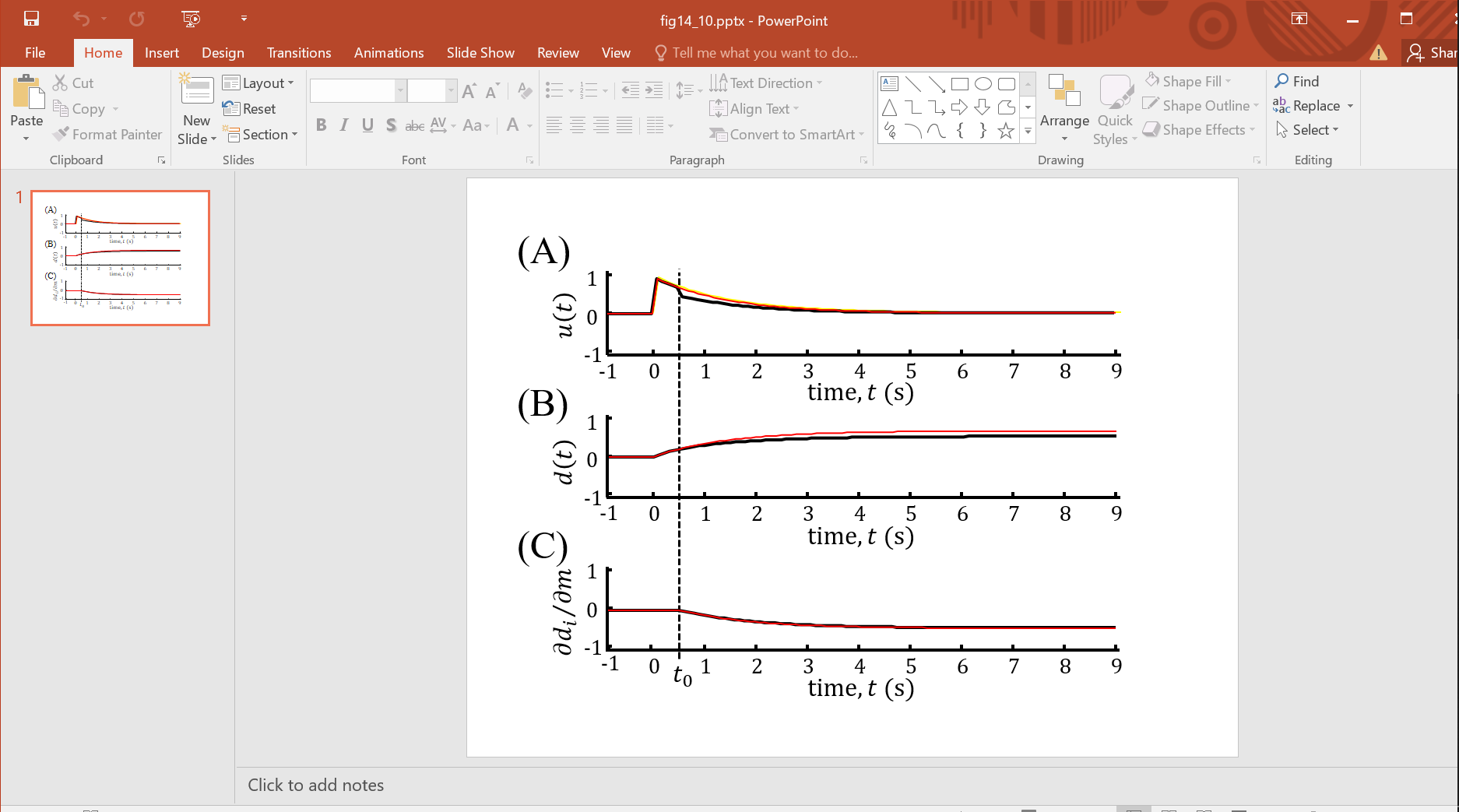 [Speaker Notes: Here’s an example.
shows in black the unperturbed temperature after a spike in heating at t=0.
It just exponentially decays with time.
It also shown in red the perturbed temperature, after a spike in c1 at t=0.5.
The extra cooling causes a drop in temperature.
(B) shows the unperturbed (black) and perturbed (red) data.
(C) shows the derivative dd/dm calculated two ways, by the adjunct method (red)
and by finite differences (black).  The two methods give identical results.]
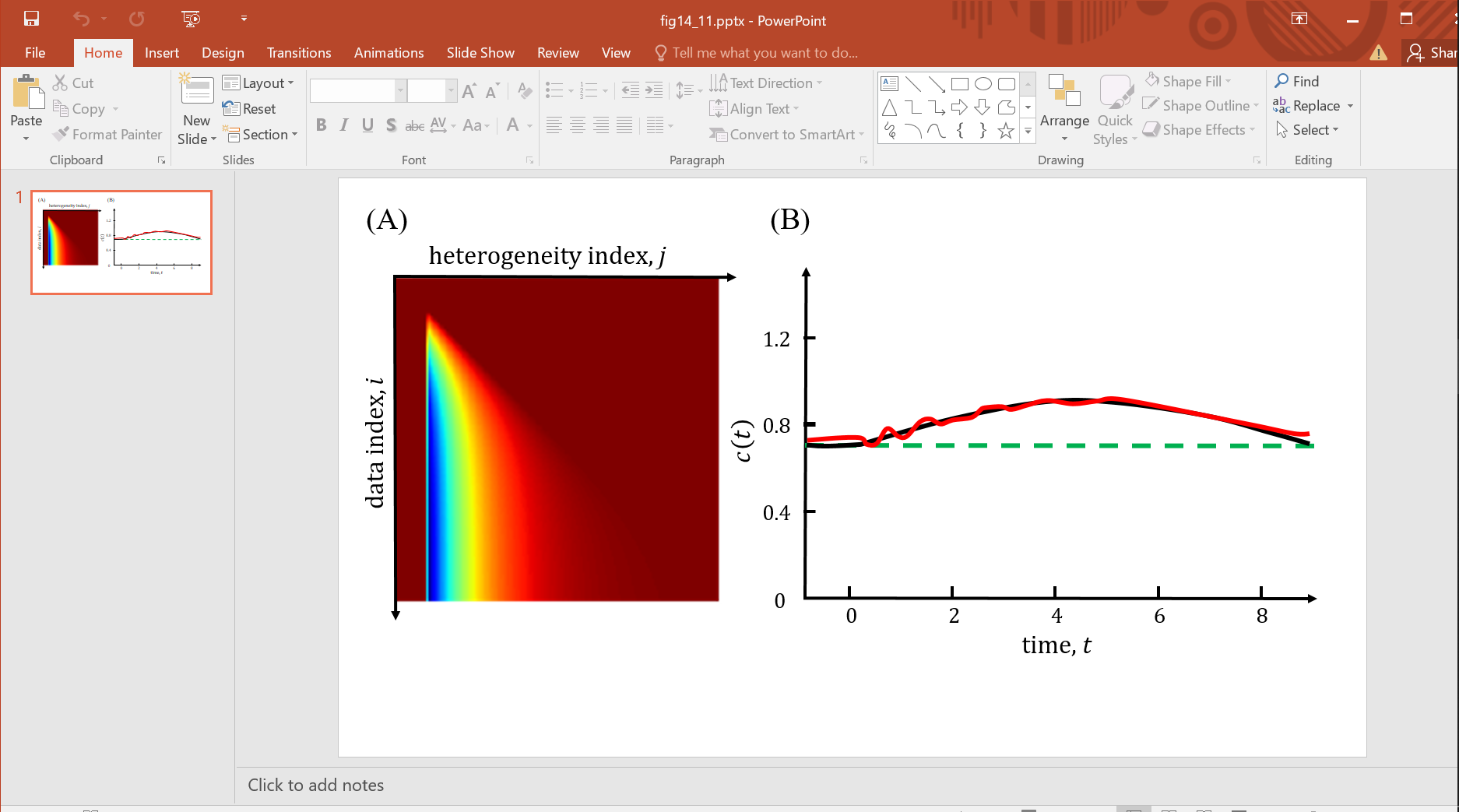 Data kernel G
[Speaker Notes: Here’s the data kernel.
The upper right half is zero,
corresponding to the fact that a glitch in insulation at a time later than the observation has no effect.]
Part 4
Numerical solution of a differential equation with Euler’s method
[Speaker Notes: In order to apply the adjoint method, we need to be able to sole a differential equation
containing a non-trivial function, c1.

I explain here Euler’s method, which is the simplest (but not best) method of solving
a differential equation.

Students should be encouraged to use more advanced methods if they have learned them elsewhere.]
Procedure
[Speaker Notes: There are two steps in the procedure where differential equations are solved.]
Step 1: For the unperturbed equation, Convert impulsive  source at time zero to an initial condition
zero
[Speaker Notes: Although the problem is stated as one with a zero-time source,
it is converted into an initial condition, to simplify
the procedure.
The differential equation is integrated around a small interval containing t=0.
The du/dt term integrates to u(epsilon)-u(-epsilon),
but u(-epsilon)=0 as the temperatre is zero before the heating occurs.
The term cu integrates to some amount times epsilon, and is small when epsilon is small.
The delta function integrates to unity.]
Step 1: For the unperturbed equation, Convert impulsive  source at time zero to an initial condition
[Speaker Notes: Hence, the initial condition is just that the starting temperature is unity.]
Step 2: Convert differential equation into difference equation
with
becomes
with
[Speaker Notes: The differential equation is then converted to a difference equation
using finite difference approximations of derivatives.]
Step 3: Convert difference equation into recursion
with
becomes
with
[Speaker Notes: The difference equation is rearranged so that time i+1 is  on the left,
and time i is on the right.  This is now in the form of a recursion.]
Step 4: Use recursion to step forward in time
with
[Speaker Notes: The recursion can be stepped forward in time.]
Step 5: Use similar recursion to step the adjoint equation backward in time.
[Speaker Notes: A similar recursion can be derived for the adjoint equation.
Note that it steps the adjoint field backwards in time.]
Part 5
Newtonian Cooling Example
[Speaker Notes: This example puts it all together …]
Newtonian Cooling Example
time variable
heat loss
[Speaker Notes: The thermal parameter is taken to be a sine wave.]
[Speaker Notes: Newton’s method (linearized least squares) is used to solve the inverse problem.]
Results of the inversion
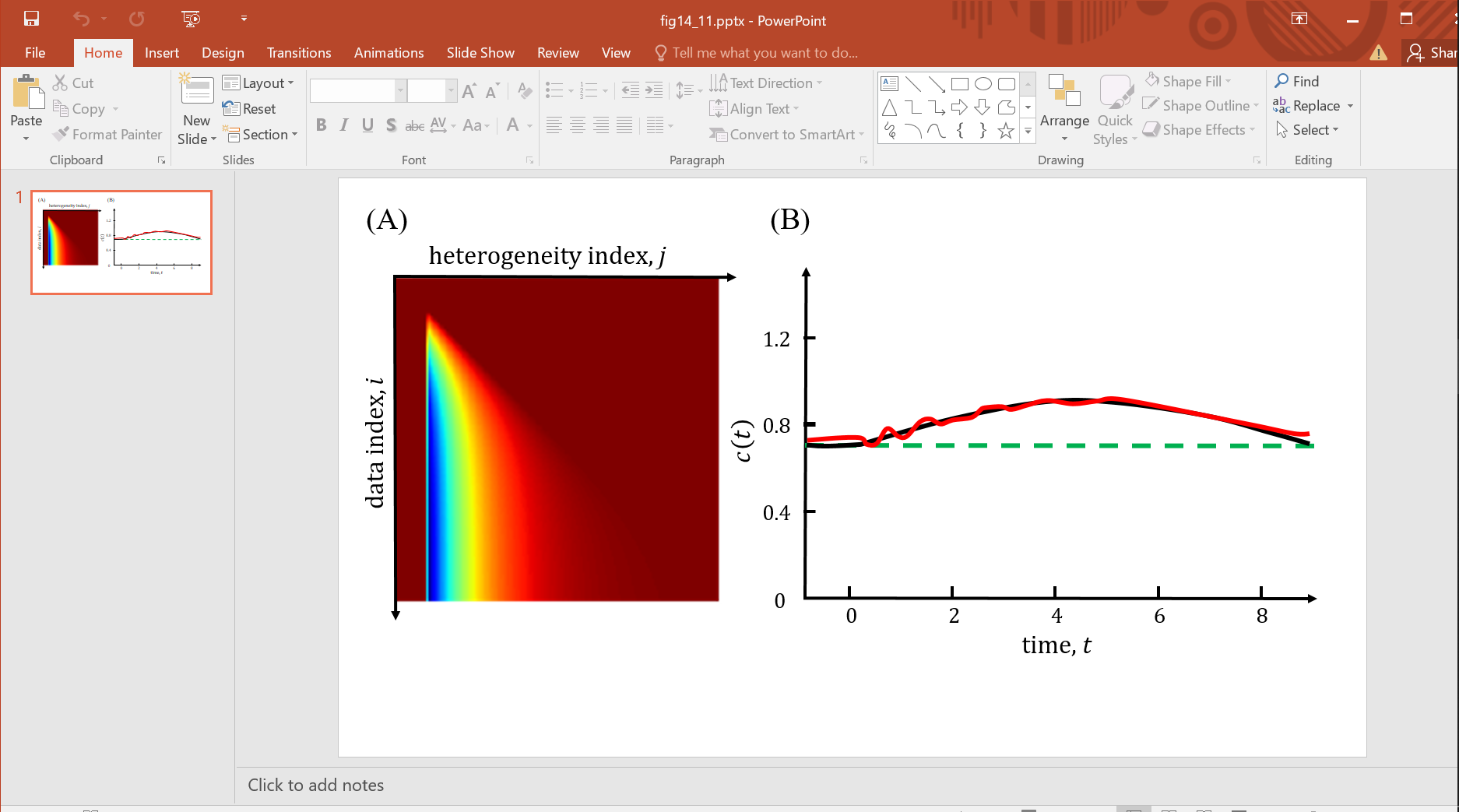 [Speaker Notes: Results of the inversion.

The true c1(t) is a sine wave (black).
The starting model is zero (green).
The estimated c1(t) is reasonably close to the true value.

This inversion also includes prior information of smoothness,
with all the weighting parameters carefully tuned by hand.

Keep in mind that there is no magic here.
All the adjoint method get you is the linearized data kernel.
Depending on the problem,
The resulting least squares problem may or may not be well-behaved.
It can suffer from poor-resolution just like least squared problems formulated in other ways.

I the current case, the problem is reasonably well-behaved, and one can
achieve a reasonably accurate estimate of c1.]